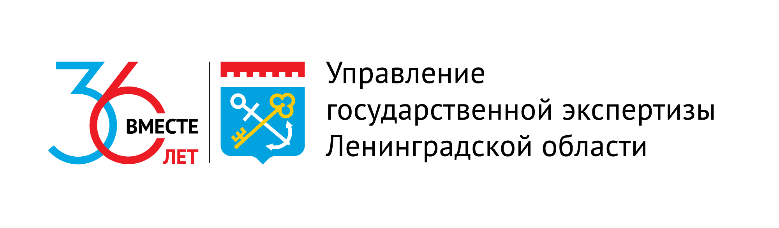 Итоги работы 
ГАУ «Леноблгосэкспертиза» 
в 2024 году
#экспертиза47
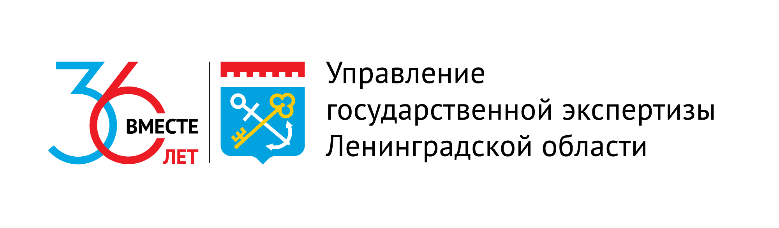 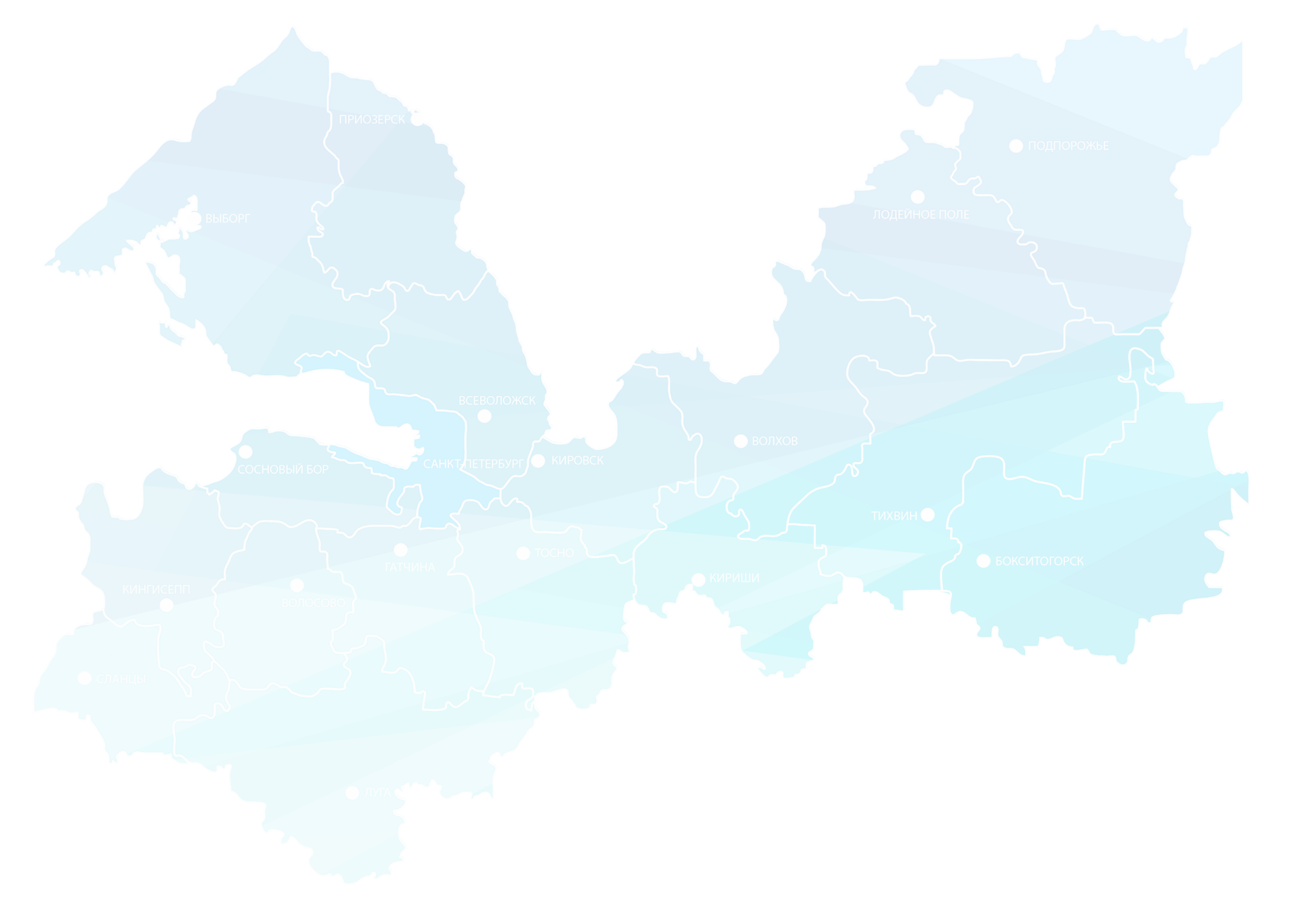 Количество заключений
750
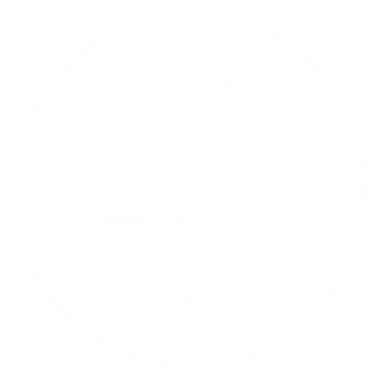 #экспертиза47
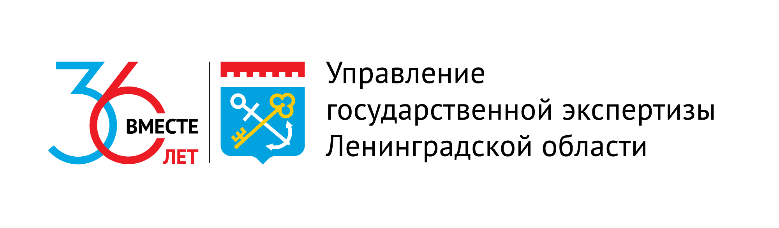 #экспертиза47
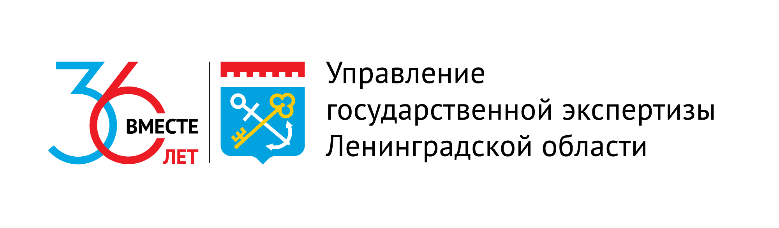 #экспертиза47
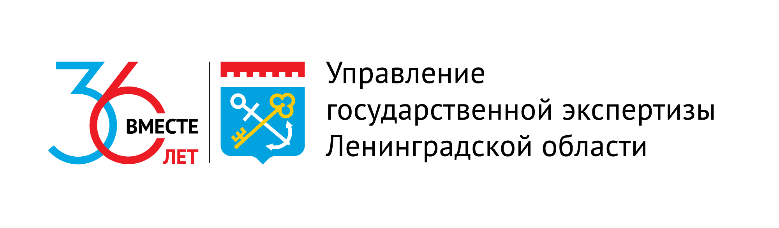 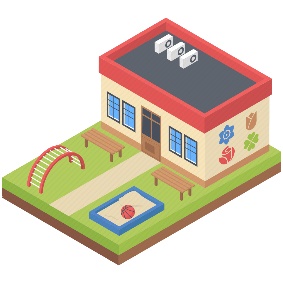 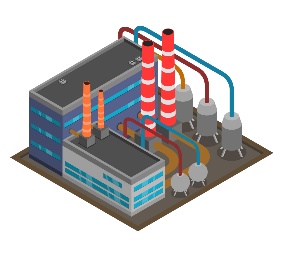 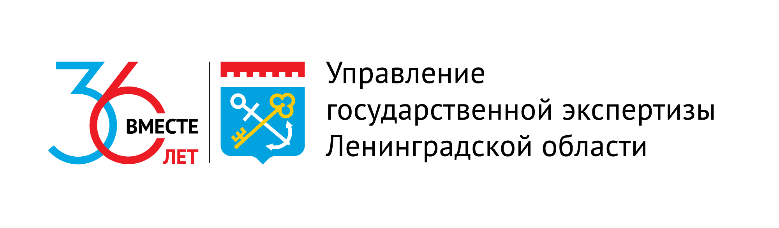 #экспертиза47
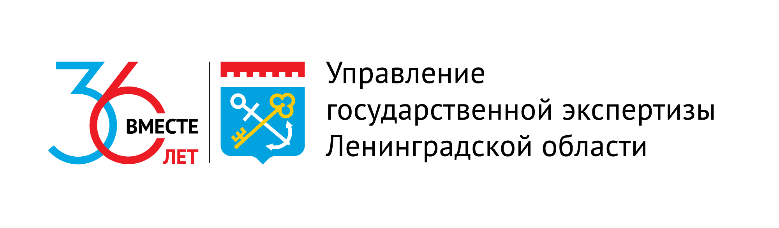 #экспертиза47
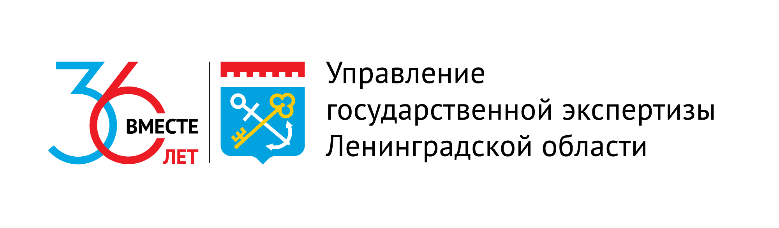 Ключевые объекты 2024 года
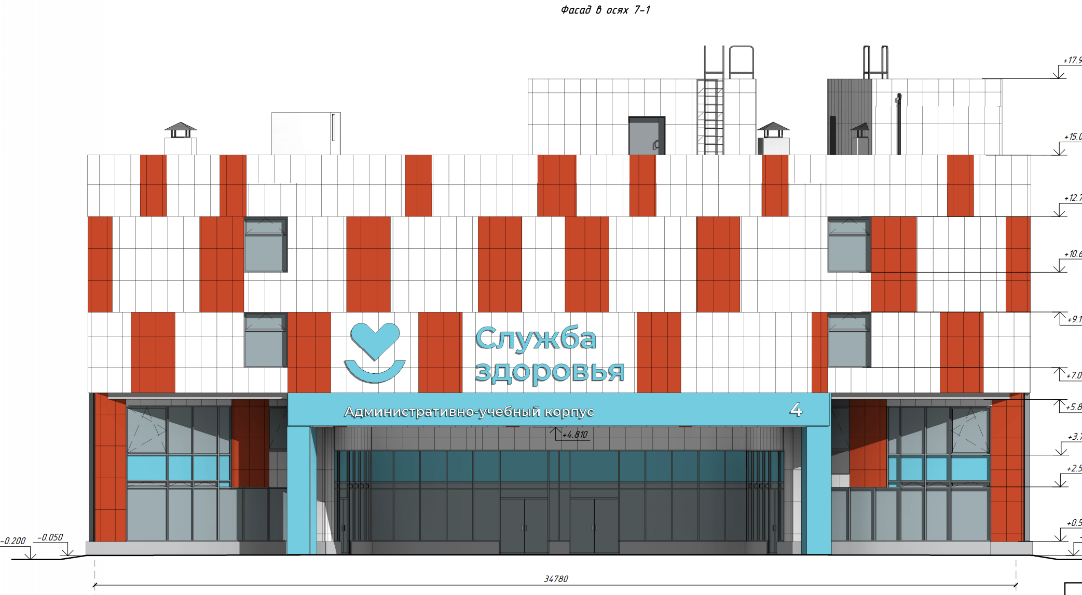 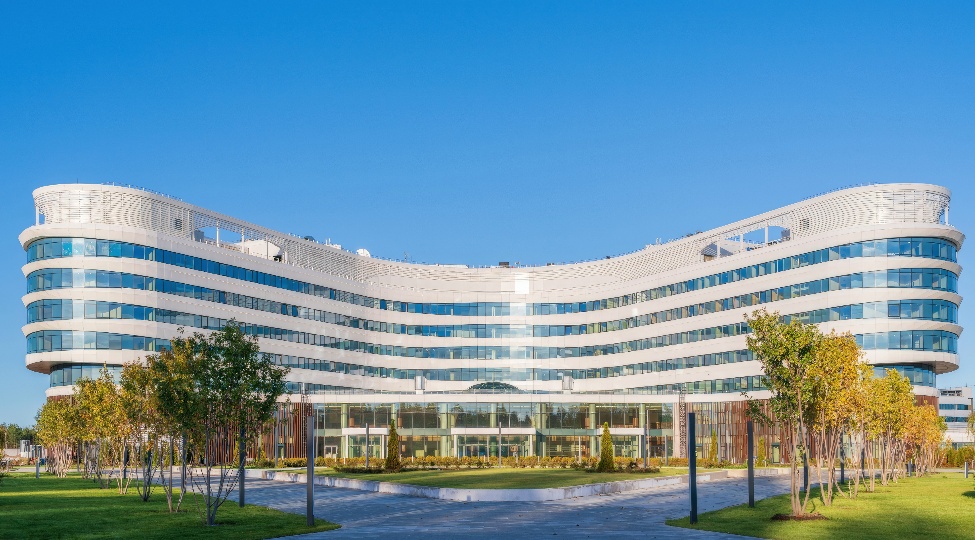 Клиника высоких технологий 
в Белоострове
Областная детская больница 
с поликлиникой г. Сертолово
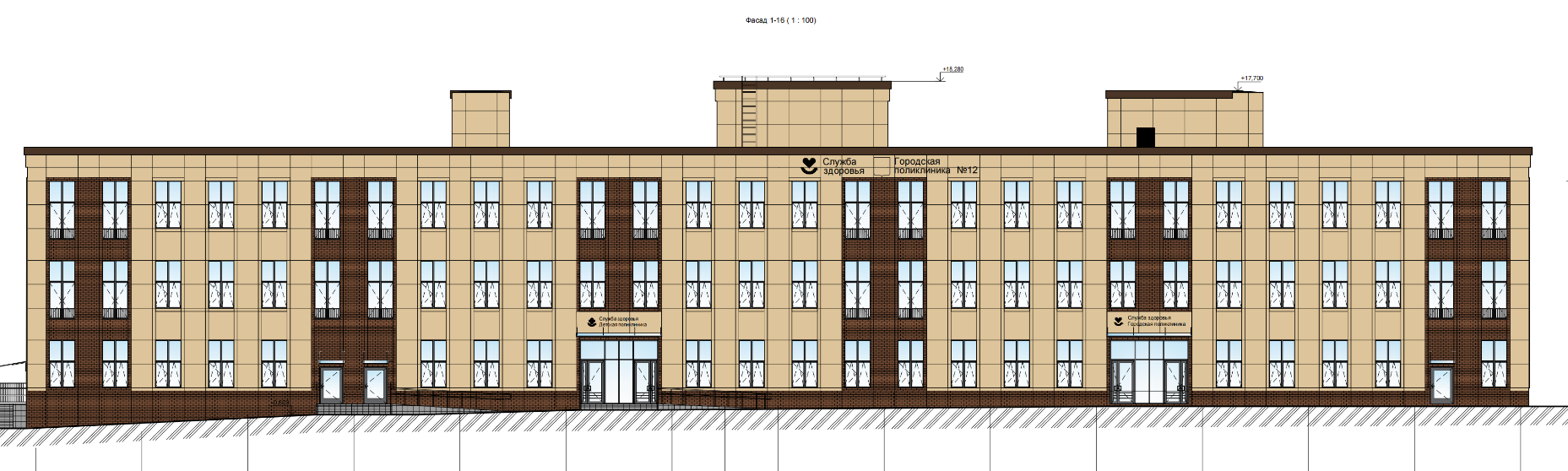 Поликлиника на 380 посещений в смену г. Выборг
#экспертиза47
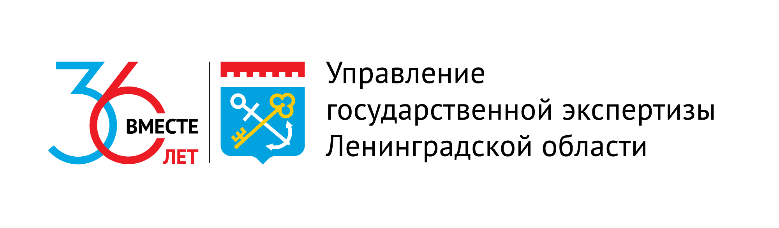 Ключевые объекты 2024 года
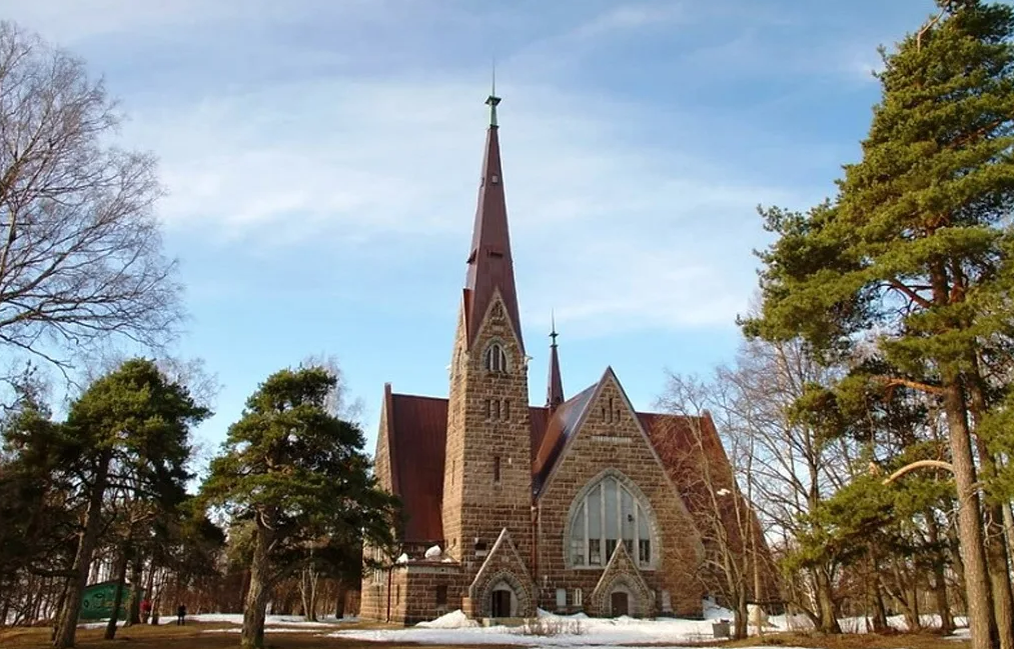 Проведение работ по сохранению 
объекта культурного наследия регионального
 значения «Кирха», г. Приморск
Клиника высоких технологий 
в Белоострове
«Реконструкция 
водоочистных
 сооружений 
в п. Паша
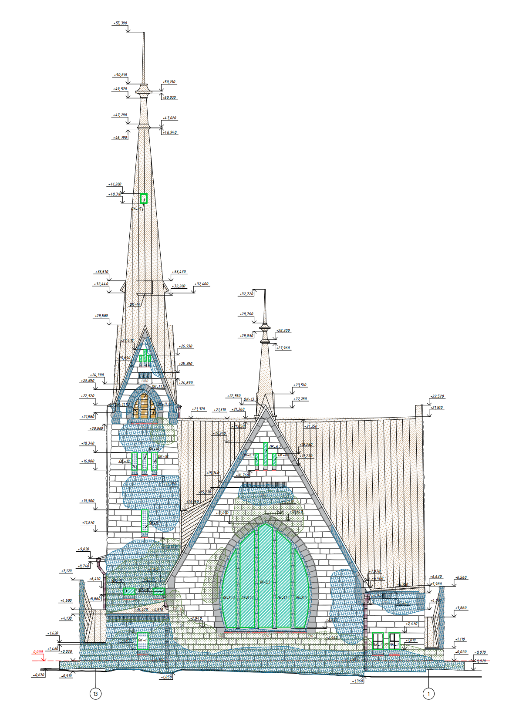 Северо-Западный 
нанотехнологический 
Центр 
Г. Гатчина
#экспертиза47
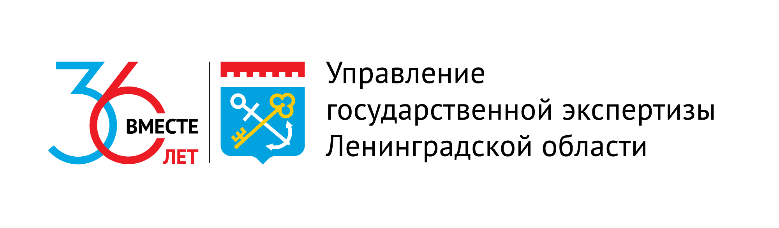 Северо-Западный 
Нано
технологический 
Центр 
г. Гатчина
Завод RiCHEZA 
по изготовлению 
сиропов, концентратов 
и топпингов 
в гп.Виллози
Строительство 
автомобильной 
дороги 
«Продолжение 
Ириновского 
проспекта»
Строительство 
водозаборных
сооружений
 «Сережино» 
в г. Кингисепп
Ключевые объекты 
2024 года
«Реконструкция 
водоочистных
 сооружений 
в п. Паша
Промышленно-логистический парк по хранению и перевалке минеральных удобрений
в сп. Вистинское
Северо-Западный 
нанотехнологический 
Центр 
Г. Гатчина
#экспертиза47
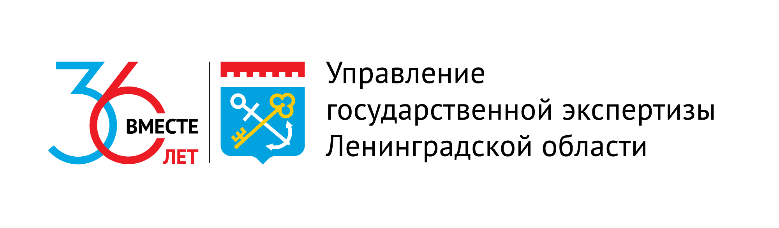 #экспертиза47
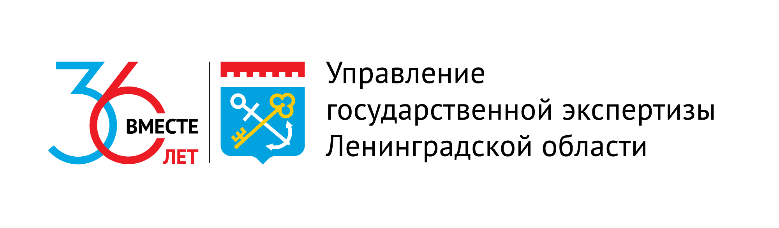 #экспертиза47
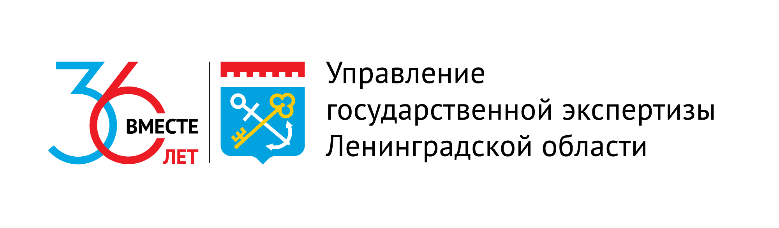 Развитие электронного взаимодействия
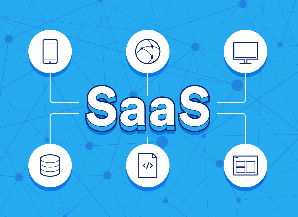 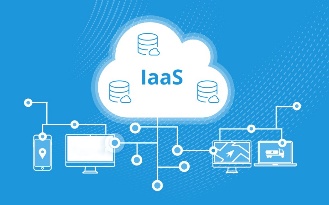 #экспертиза47
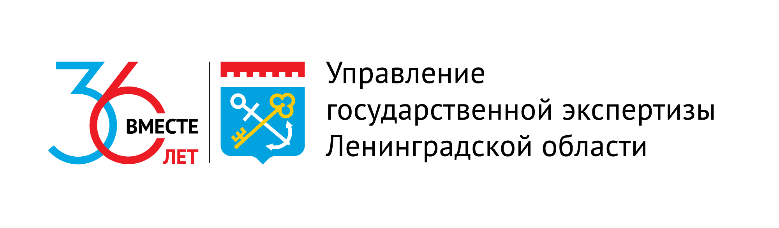 Участие в профессиональных объединениях
#экспертиза47
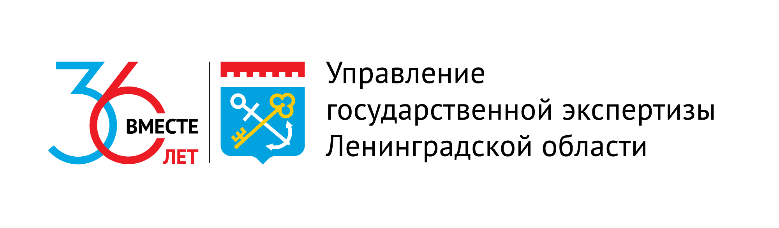 #экспертиза47
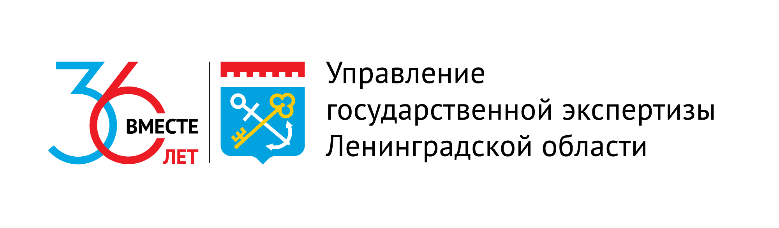 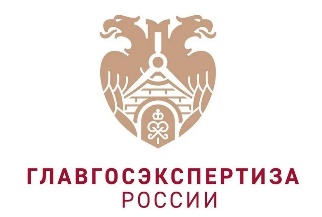 #экспертиза47
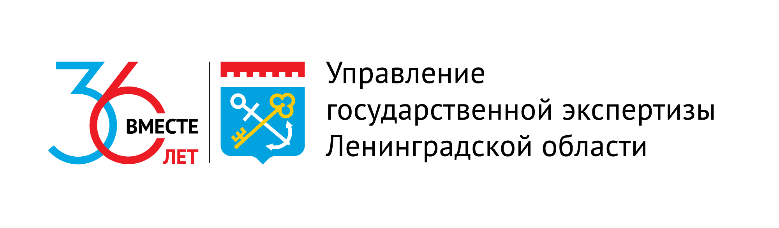 Задачи на 2025
#экспертиза47
Спасибо за внимание!
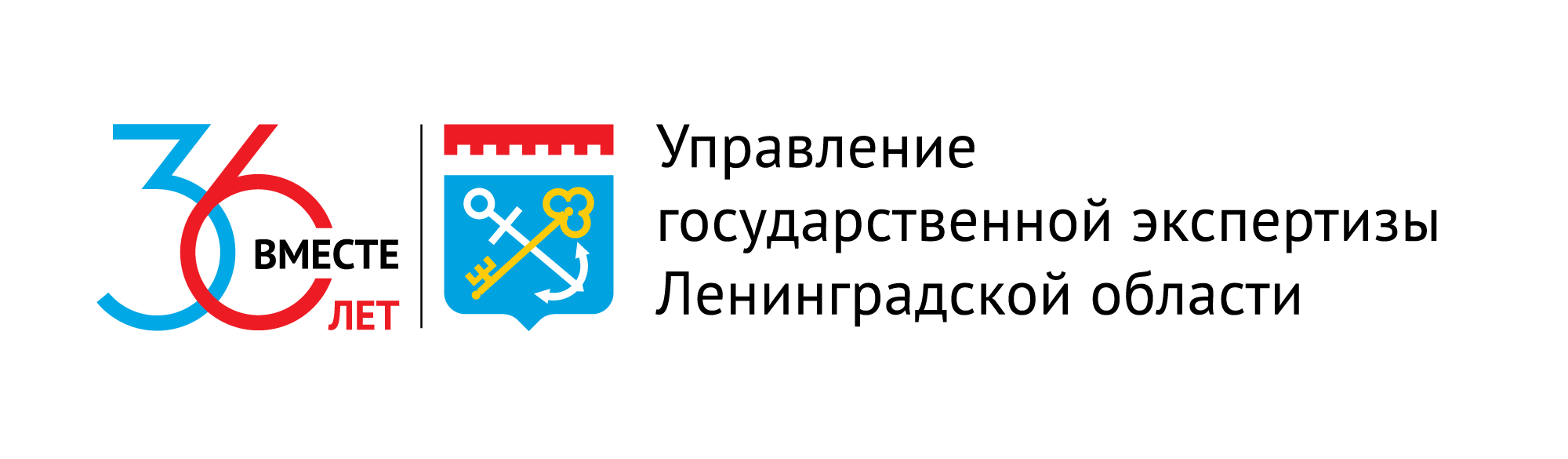